«СПАСИБО ЗА ШИШКУ»
Найди выделенную в слове букву.
Инструкция
Тренажер предлагает отработать навыки нахождения заданной буквы  и овладеть навыками чтения.Помоги девочке собрать шишки:если нажмешь на правильный ответ, шишка упадет в корзину;Если нажмешь на неправильный ответ, шишка спрячется.Выбирай правильный ответ и по                переходи на следующий слайд.Желаю удачи!
КОТ
К
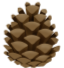 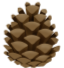 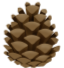 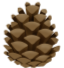 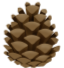 О
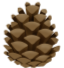 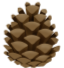 Т
ЛУК
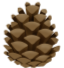 Л
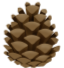 У
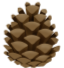 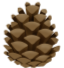 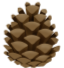 К
ДОМ
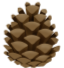 О
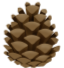 Д
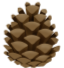 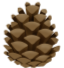 М
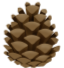 СЫР
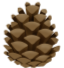 Р
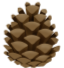 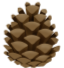 С
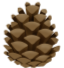 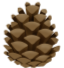 Ы
ЛАК
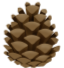 К
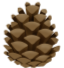 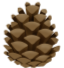 Л
А
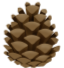 СУК
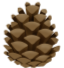 У
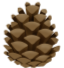 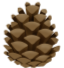 С
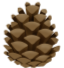 К
МОХ
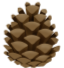 О
М
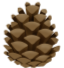 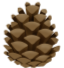 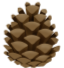 Х
ШАР
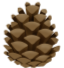 Р
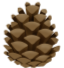 Ш
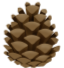 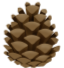 А
ЮЛА
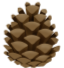 Л
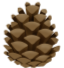 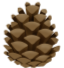 Ю
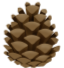 А
ЖУК
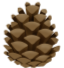 К
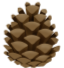 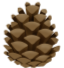 Ж
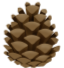 У
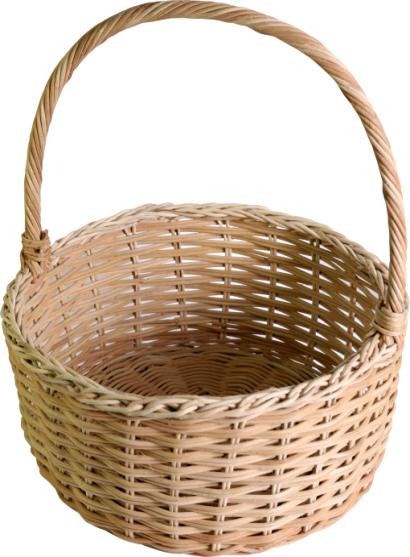 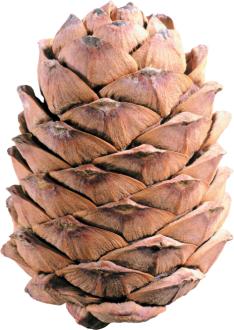 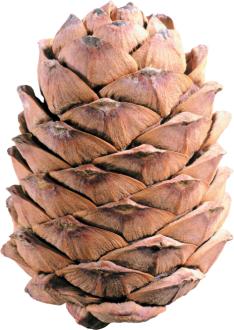 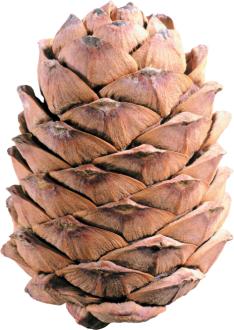 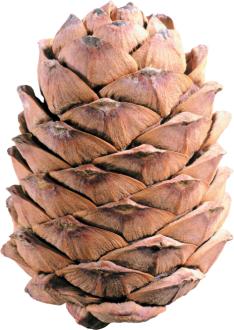 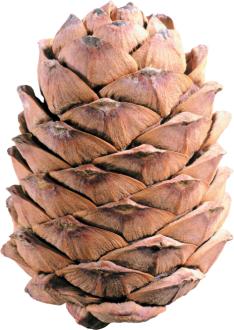 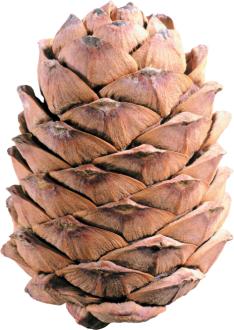 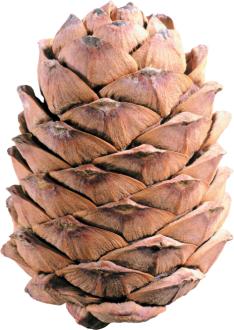 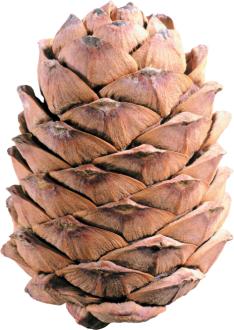 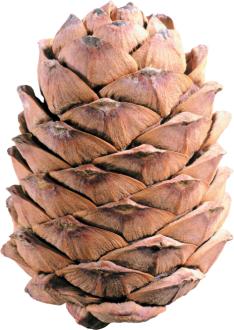 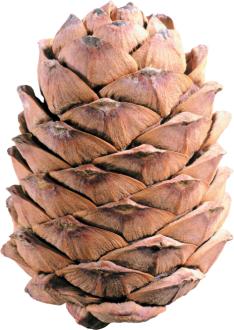 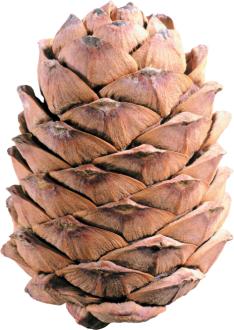 Молодцы, ребята!
http://s52.radikal.ru/i137/0812/f2/fb7403117bd2.png - девочка
Информационные источники
http://pic4you.ru/allimage/y2012/04-08/12216/1900044.jpeg  фон
http://s36-temporary-files.radikal.ru/47843c2d56044d25a13b79de300335f4/-88693455.png    ель, шишки
http://s59.radikal.ru/i166/0812/b0/04a33f80185a.png   - шишки
http://s54.radikal.ru/i144/0811/ad/535f4c22808c.png -корзина